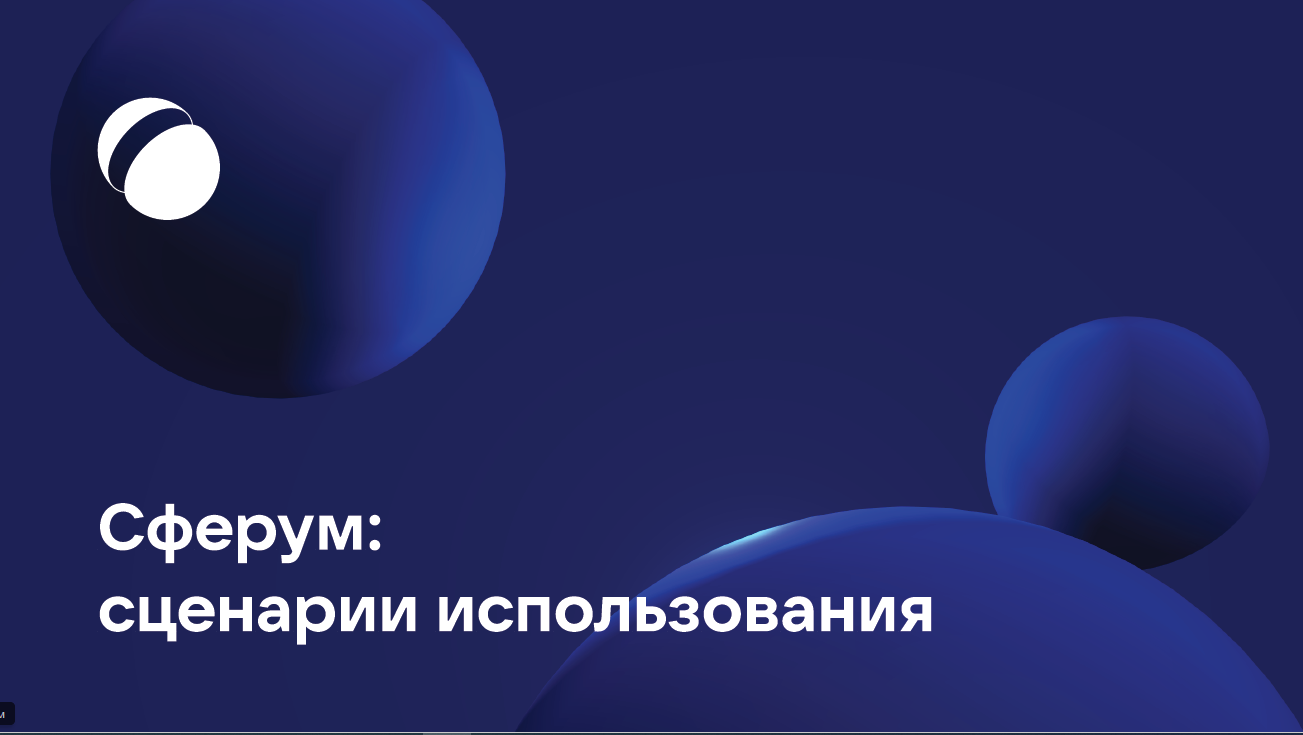 «Сферум» — это информационно-коммуникационная платформа, часть цифровой образовательной среды, которая создается Минпросвещения и Минцифры в рамках нацпроекта «Образование». Она бесплатная и доступна для всех педагогов страны.
⠀
«Ядром платформы „Сферум“ является ГИС „Моя школа“, где мы предоставляем верифицированный контент, которым могут пользоваться учителя и ученики», — сообщил министр просвещения Сергей Кравцов. Эта технология поможет сделать уроки более интересными благодаря размещенным в системе дополнительным материалам, например об исторических событиях и математических фактах.
Платформа «Сферум» основана на технологиях социальной сети «ВКонтакте». Цифровую инфраструктуру и интеграцию с государственными информационными системами обеспечивает «Ростелеком». Доступ к платформе осуществляется через мобильное приложение «Сферума» для iOS и Android и на сайте сферум.рф.

Сейчас «Сферум» тестируется в 15 регионах России. Апробация позволит улучшить и доработать платформу, благодаря чему будущие уроки в традиционном формате станут еще более качественными.
Чем «Сферум» отличается от ВКонтакте?
Платформа очень похожа на популярную соцсеть интерфейсом, но всё же решает совсем другие задачи.

⃣ «Сферум» создан специально для школ, а потому возможности платформы разработаны исключительно под нужды учителей, учеников и их родителей.
⃣ Сообщества здесь заменяют школы, а в качестве участников — те, кто в этой школе учится и преподаёт.
⃣ В «Сферуме» можно дружить и общаться с людьми, имеющими отношение к одной школе.
⃣ На нашей платформе нет рекламы.
⃣ В «Сферуме» можно совершать групповые видеозвонки без ограничений по времени.
⃣ Платформа безопасна и рекомендована к использованию в школах.
В «Сферум» можно:
Общаться по видеосвязи бесплатно и без ограничений по времени;
 Максимальное количество участников — до 50 в веб-версии и до 120 в приложениях;
 Включать демонстрацию экрана для учителя и ученика;
 «Поднимать руку», чтобы привлечь внимание учителя;
Запускать видеоконференцию внутри конкретного чата, не только по ссылке.

«Сферум» — бесплатная платформа для школ, где можно не только проводить уроки по видеосвязи, но и общаться в чатах, обмениваться файлами, делиться новостями школы и хранить медиаматериалы.
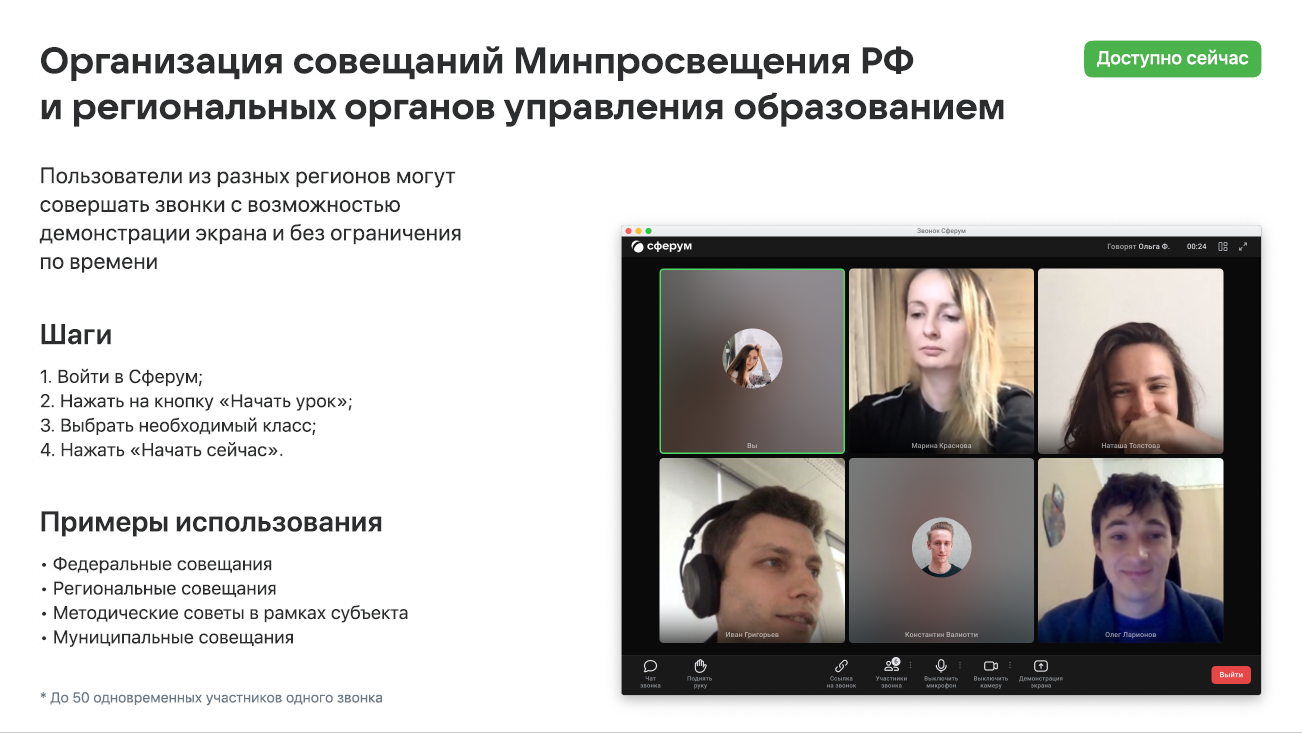 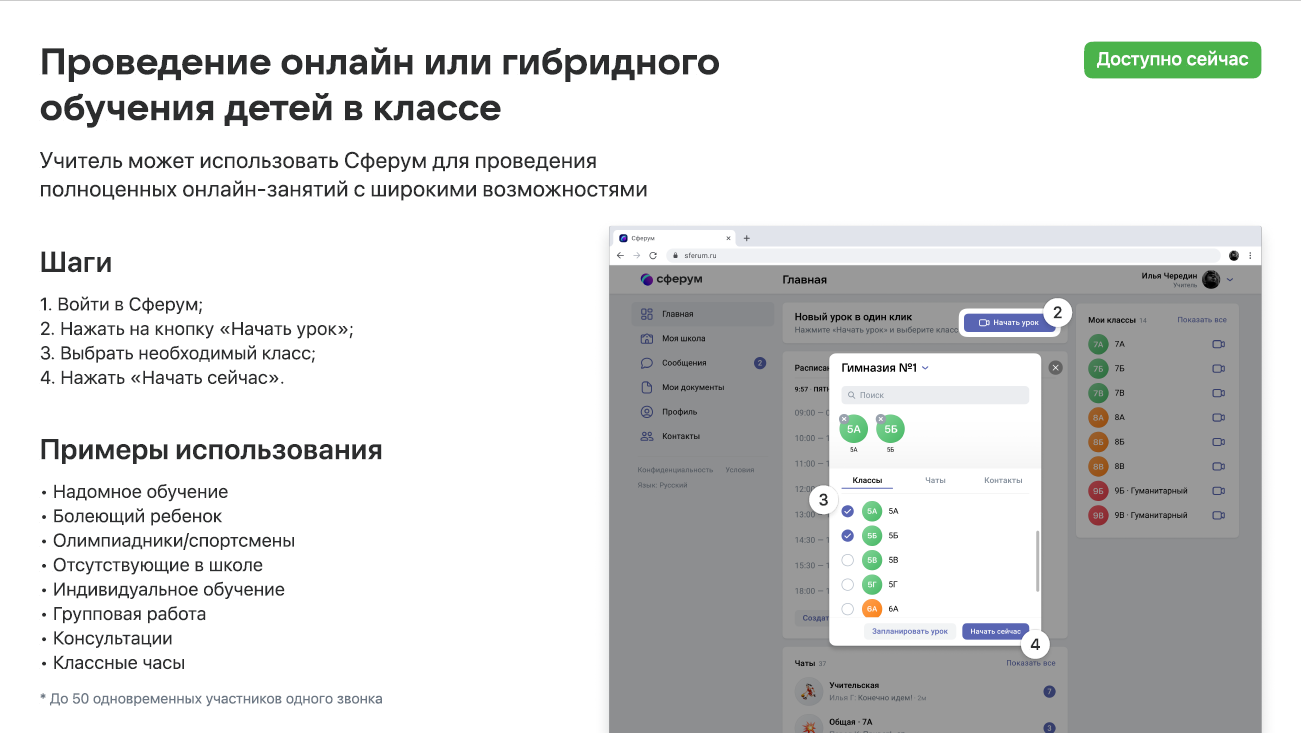 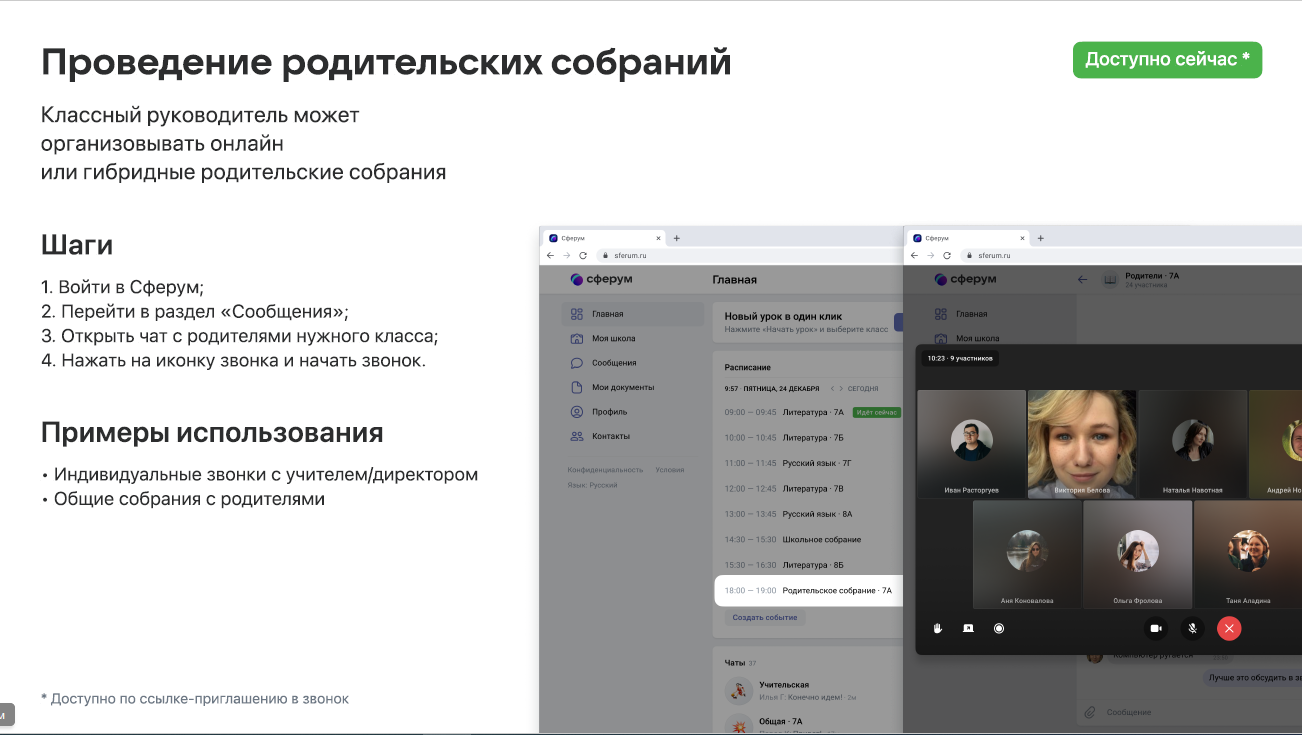 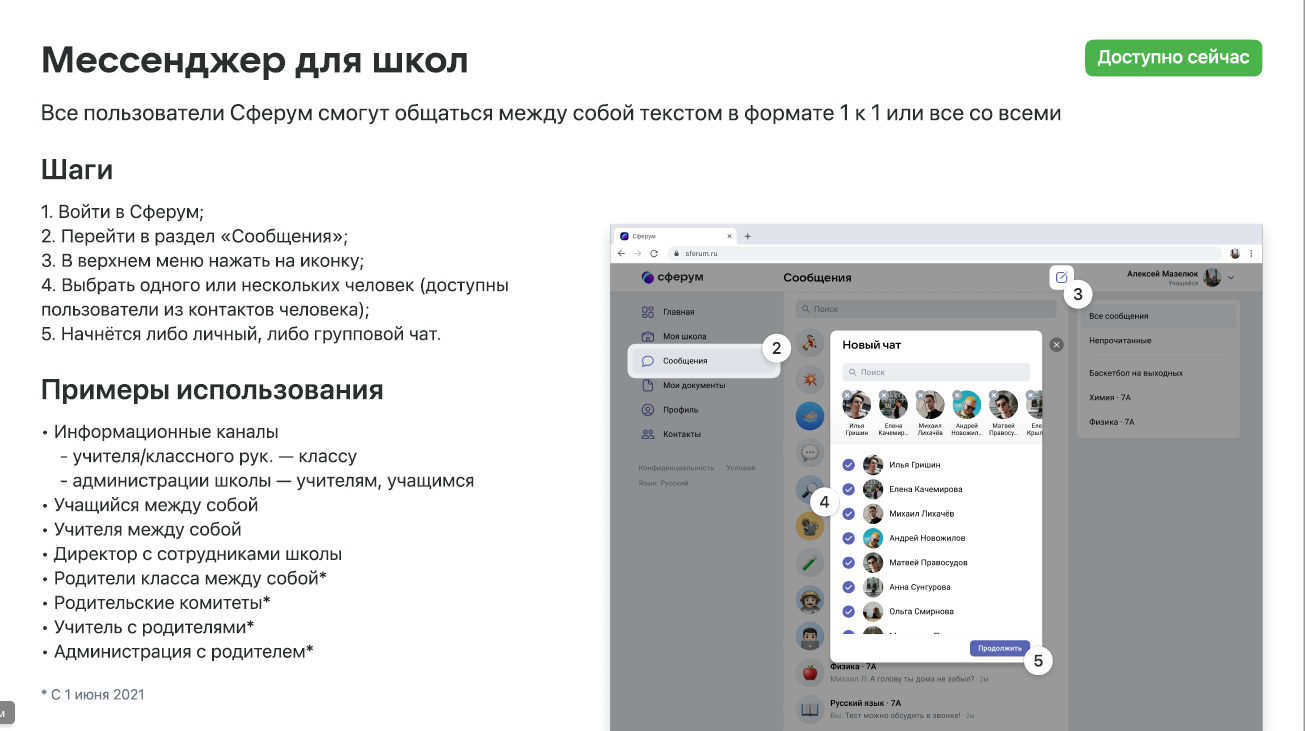 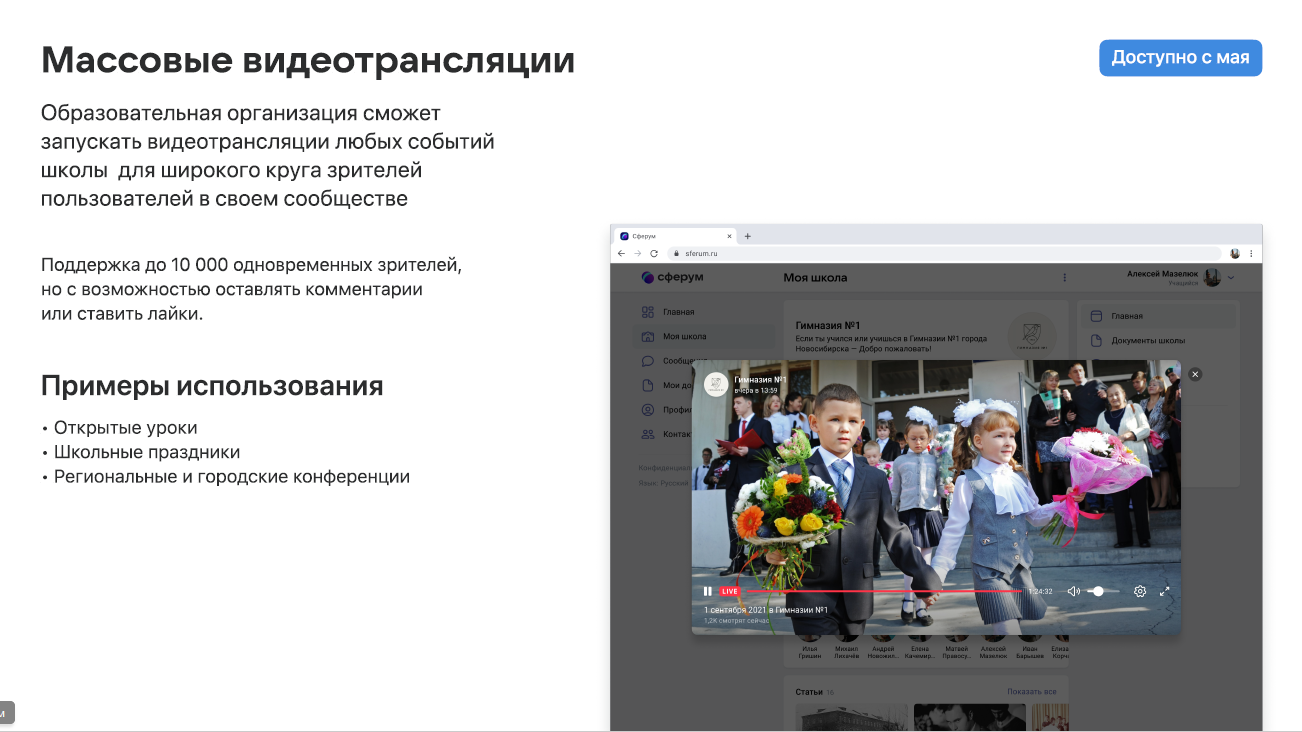 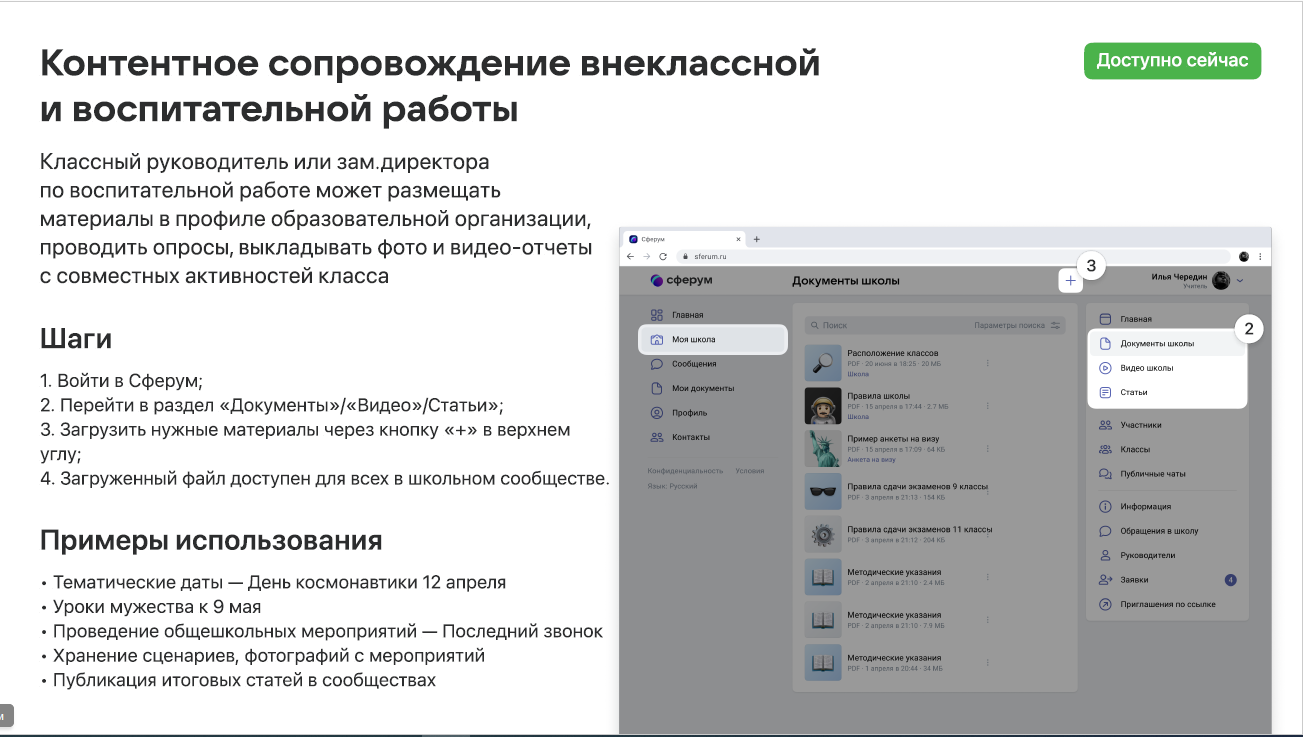 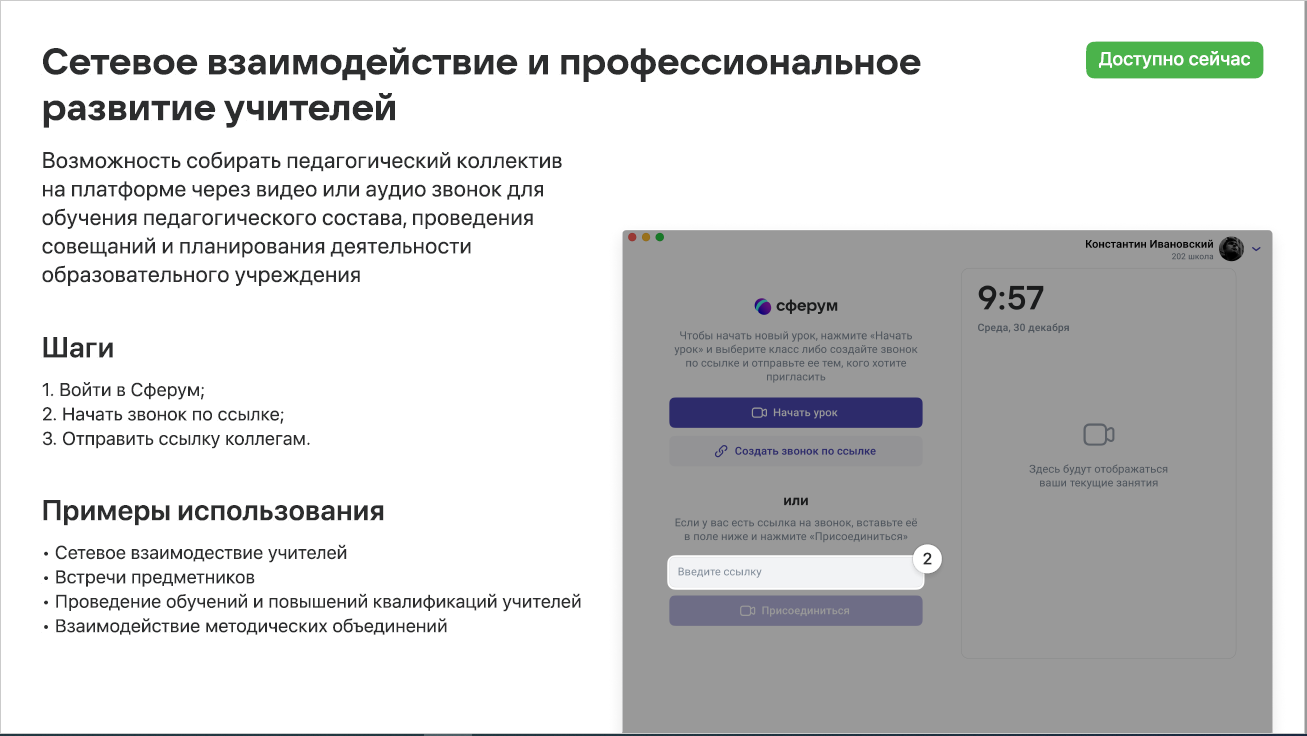 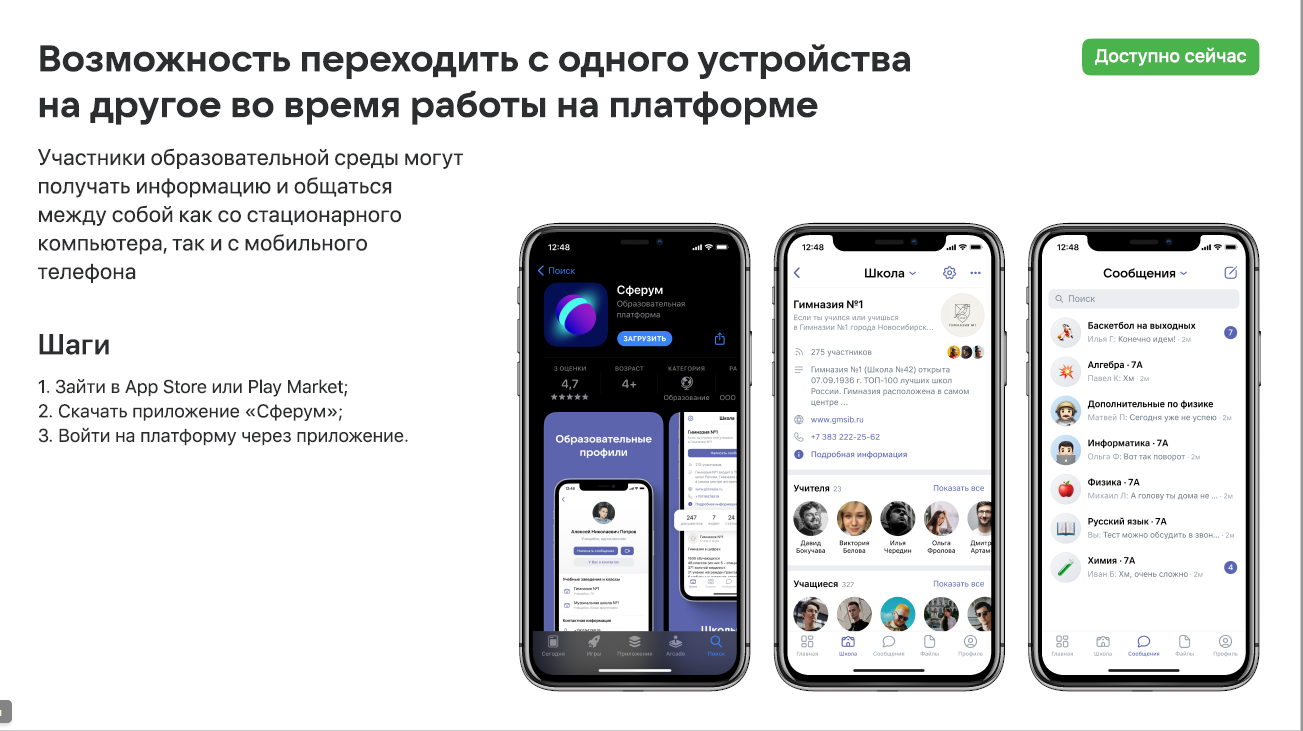